College counseling updates from mr. saunders 10/8/2020
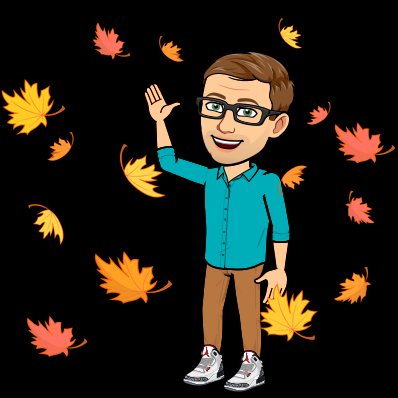 Google classroom
HBCU Real talk panel from college board
Fafsa night – Wed. Oct. 14 6:00pm
Senior meetings
Admissions visits – NCSU 10/13, UNCP 10/14, & ASU 10/15
Notify me of acceptances and scholarships
NC promise schools – Western Carolina University, UNC Pembroke, Elizabeth City State university
Distance learning/senior year grades
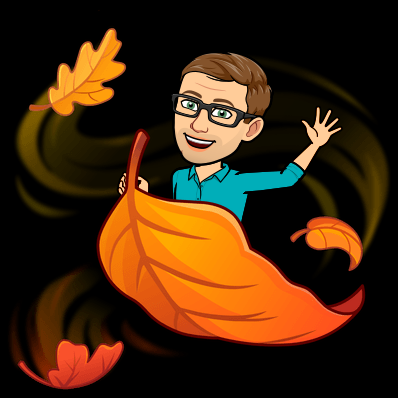 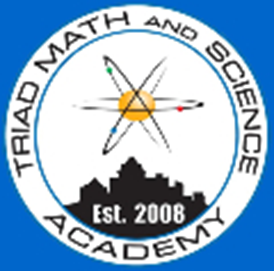 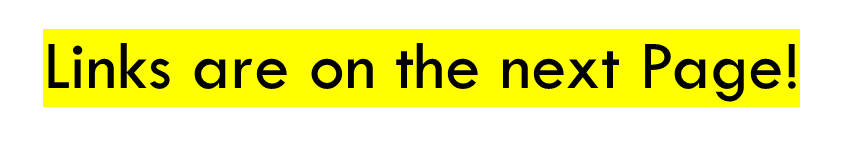 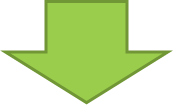 Links!
https://classroom.google.com/u/2/w/MTI4NzkwMDcxMjMy/t/all
Join Code – rdip7w5
Real Talk Link:  https://globalmeet.webcasts.com/starthere.jsp?ei=1375071&tp_key=e38cf4e7d6 
RDS Link: https://ncresidency.cfnc.org/residencyInfo/ 
FAFSA Link:  https://studentaid.gov/h/apply-for-aid 
Free Schedule Maker:  https://www.freecollegeschedulemaker.com/ 
Senior Meeting Scheduling Link:  https://lsaunders.youcanbook.me/
Video about NC Promise colleges: https://www.youtube.com/watch?v=GU2me0k2Dao&t=4s